Natural Selection
[Speaker Notes: Origins 101—Natural Selection]
Microevolution:
Change in gene frequency
in a population over time
[Speaker Notes: In our last presentation, we defined microevolution as change in gene frequency in a population over time.]
Natural Selection
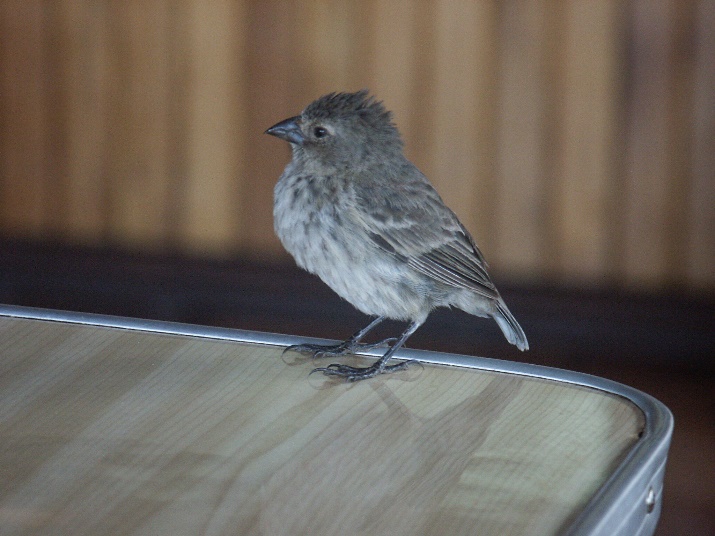 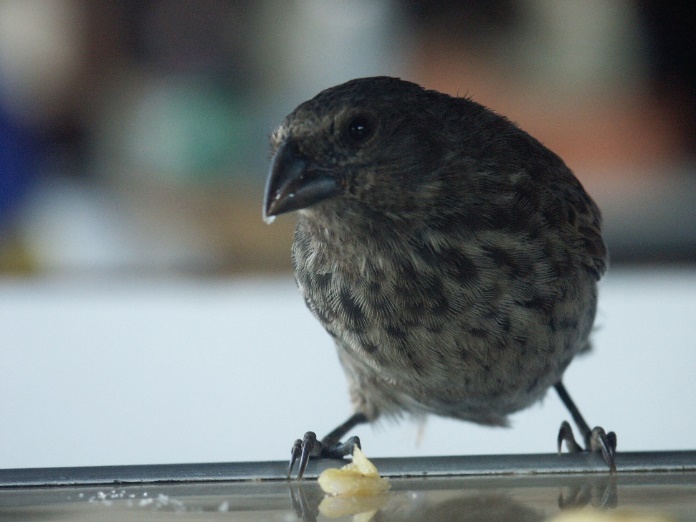 [Speaker Notes: The example of how this happened within the finch population on the Galapagos Islands illustrates the idea that Charles Darwin is most famous for—/ natural selection.]
Artificial Selection
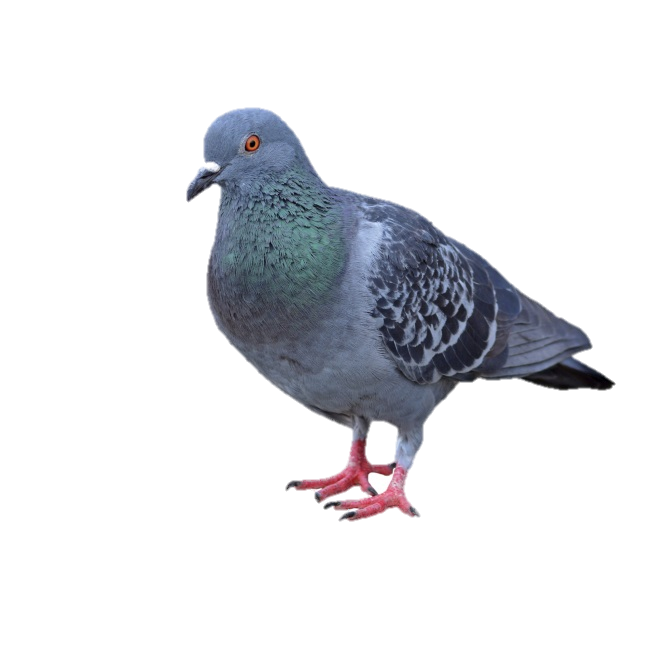 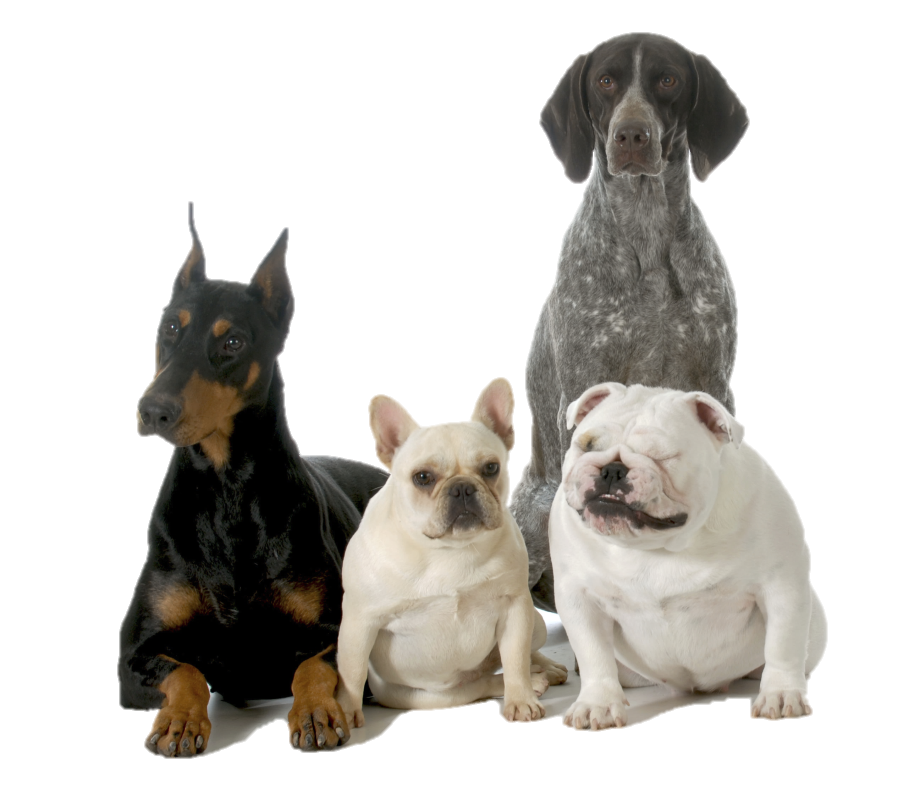 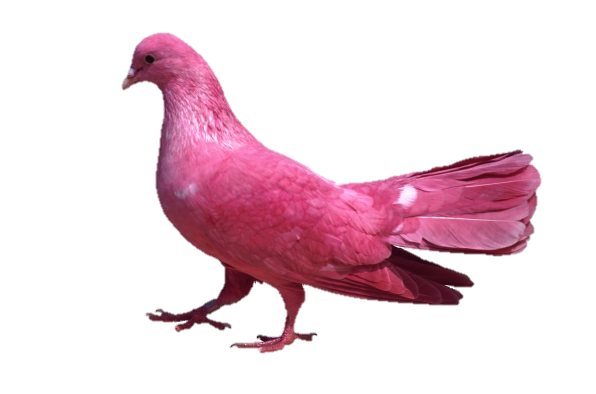 [Speaker Notes: Darwin first thought of this idea because of what he knew about artificial selection.]
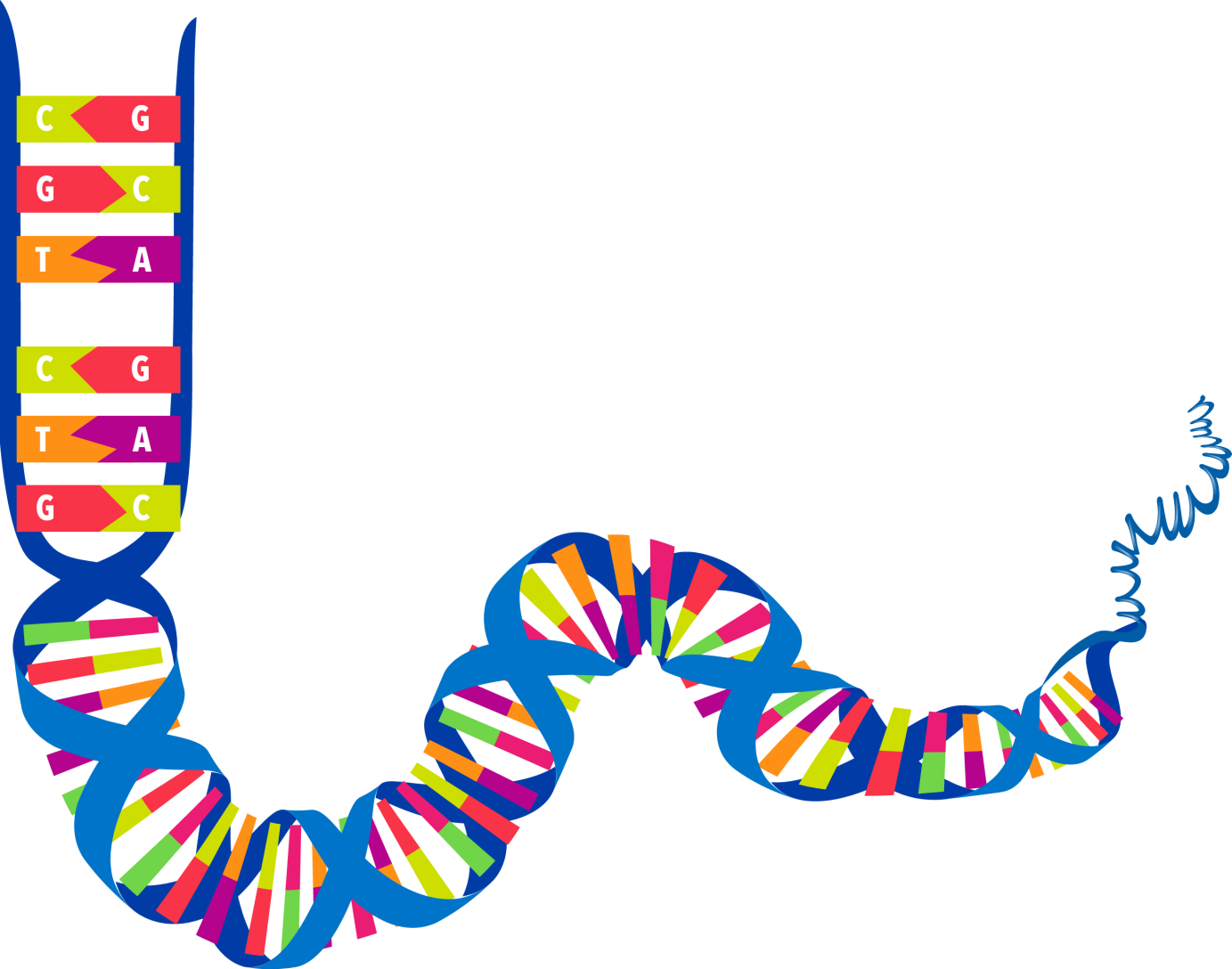 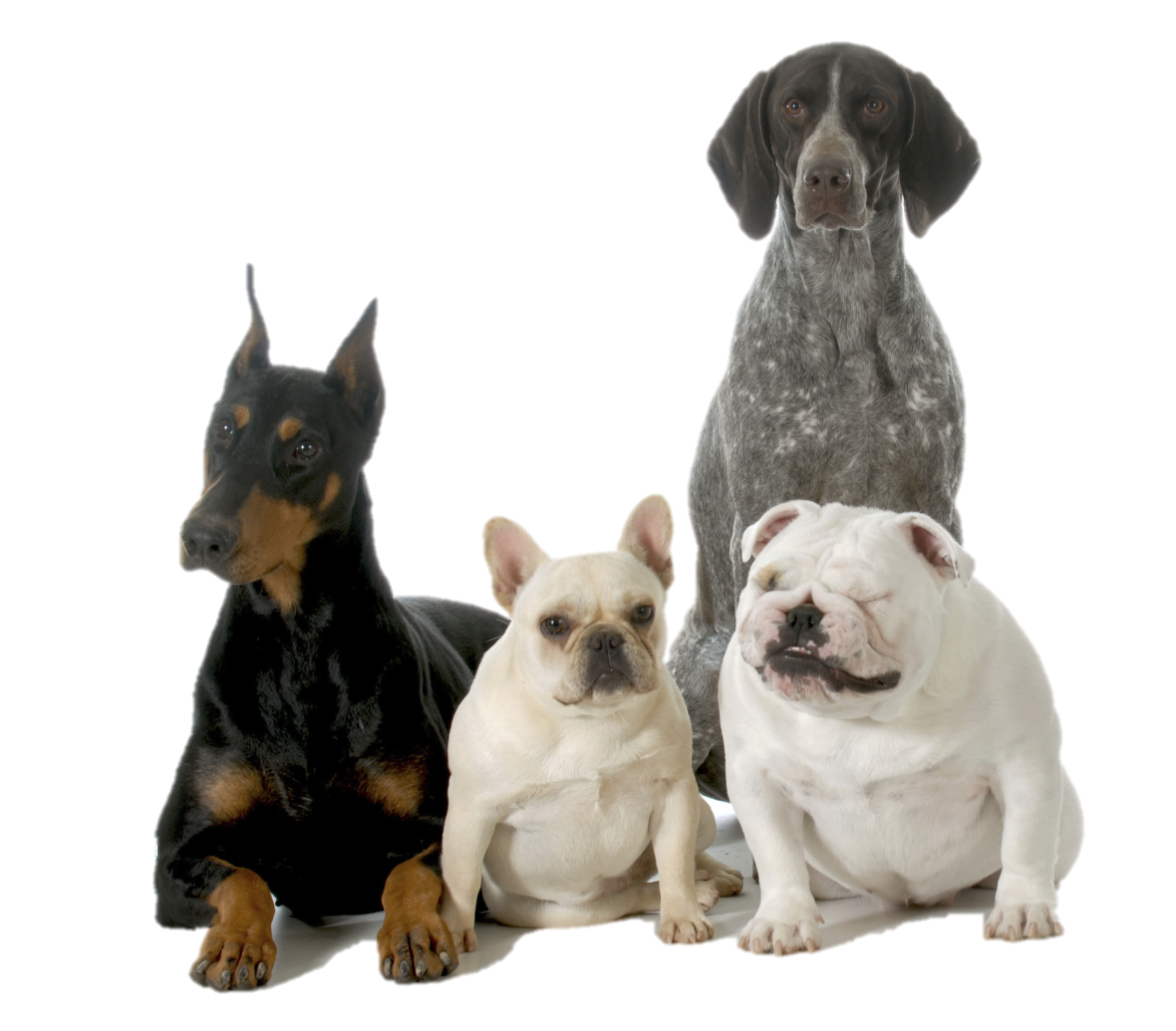 Genes
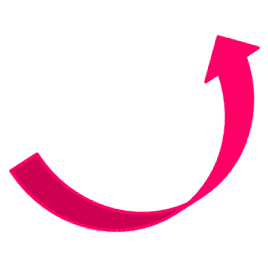 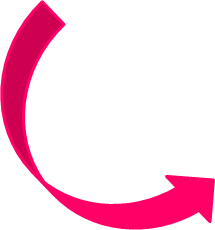 [Speaker Notes: Darwin knew nothing about genes / but he did know that dog breeders could influence the kinds of traits dogs had by carefully choosing to breed only the dogs with certain traits.]
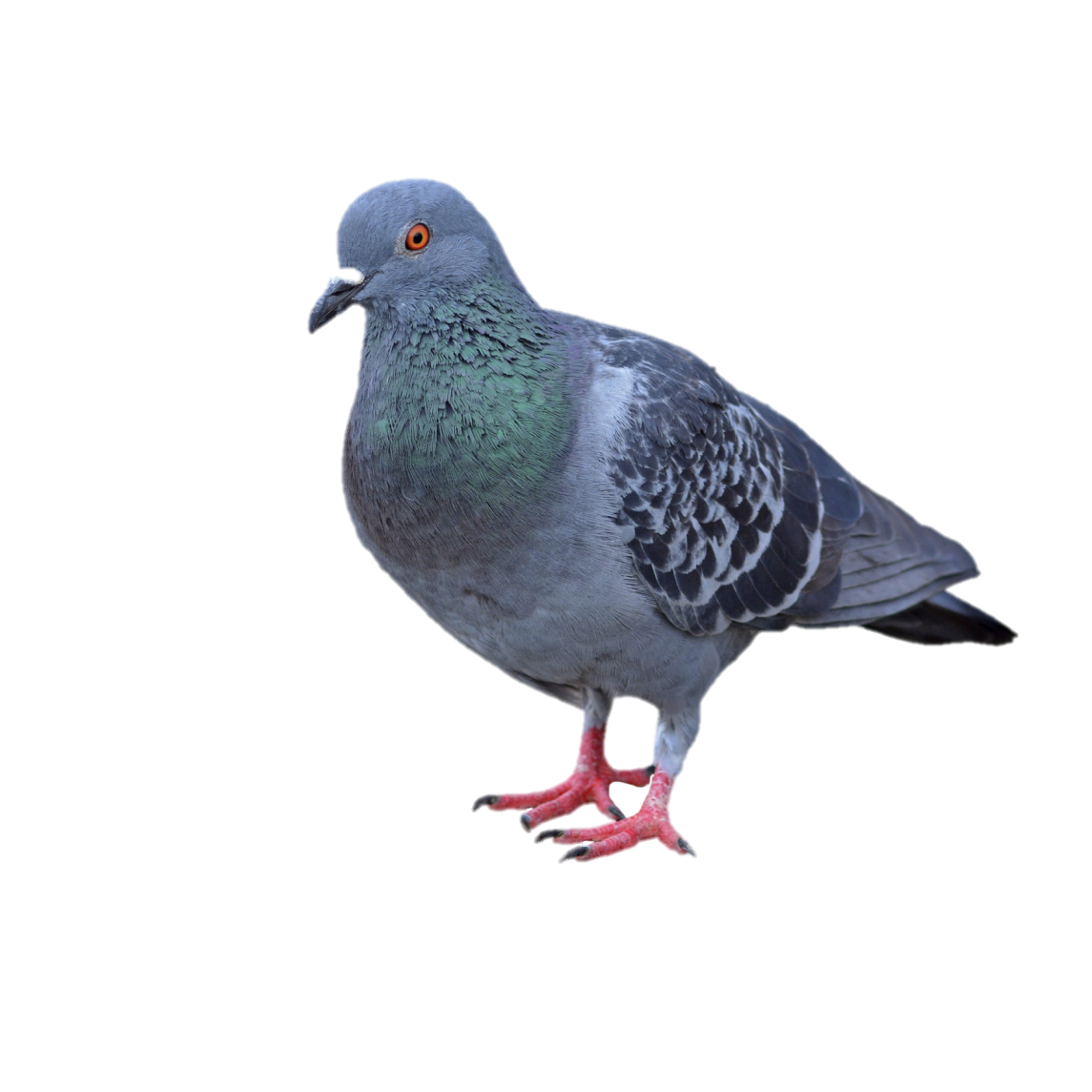 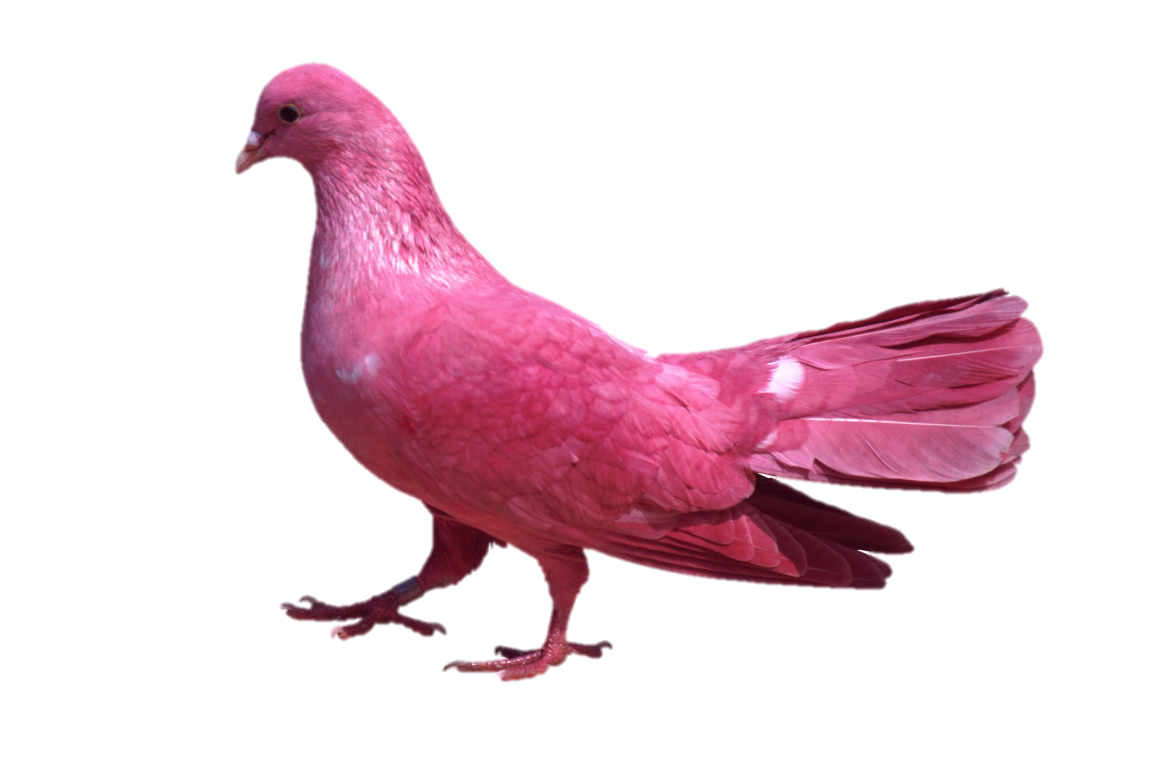 [Speaker Notes: He did the same thing with his hobby—which was breeding pigeons.]
Artificial Selection
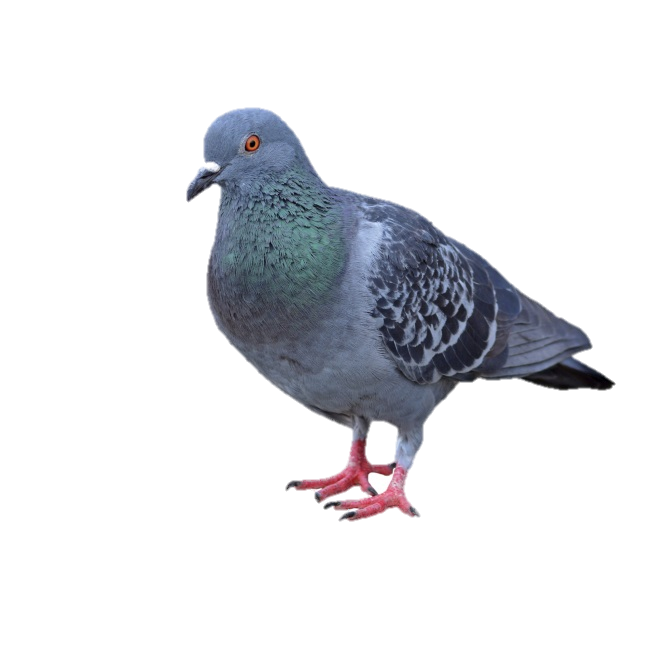 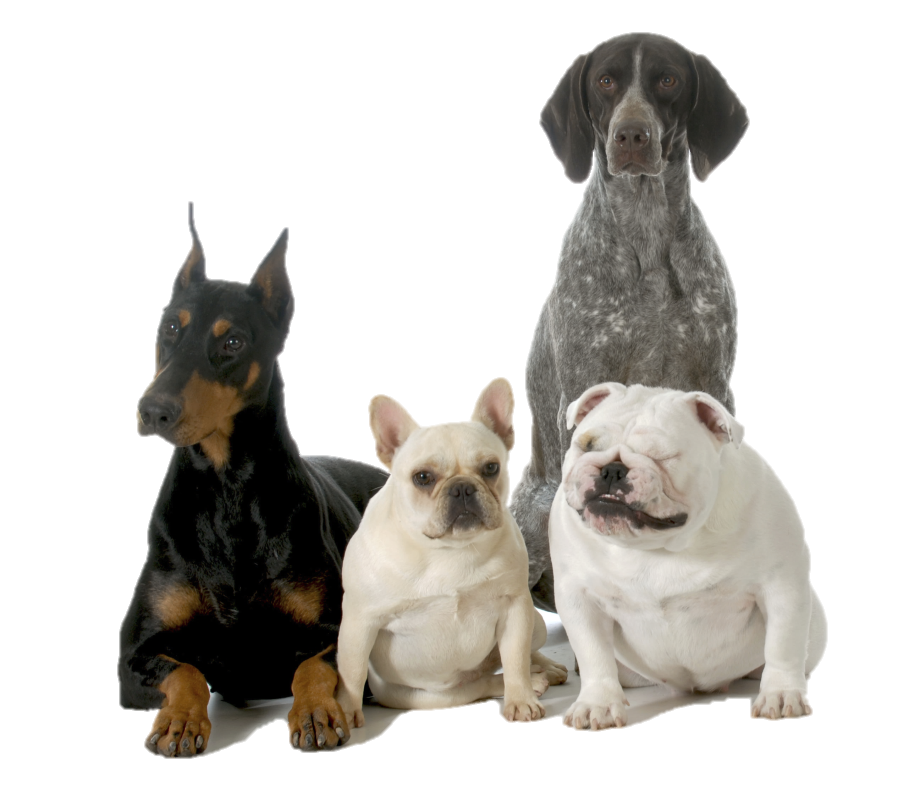 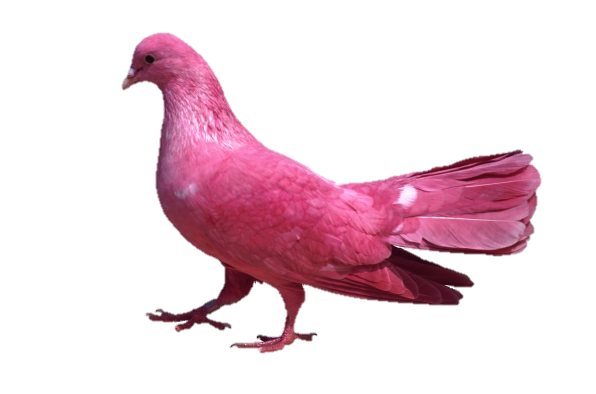 [Speaker Notes: This process of purposely influencing which traits are passed on to the next generation is called artificial selection.]
Artificial
Natural
Selection
[Speaker Notes: Darwin thought a similar process might be going on in nature, / but without anyone or anything guiding the process. /  This idea—which Darwin called natural selection—can be explained using what are often called Darwin’s four postulates:]
1. Overproduction
& Competition
More offspring are born than can survive
[Speaker Notes: Number 1:  More offspring are born than can survive on the available resources, / which leads to competition.  / Organisms must compete with each other for those resources.]
2.  Variation
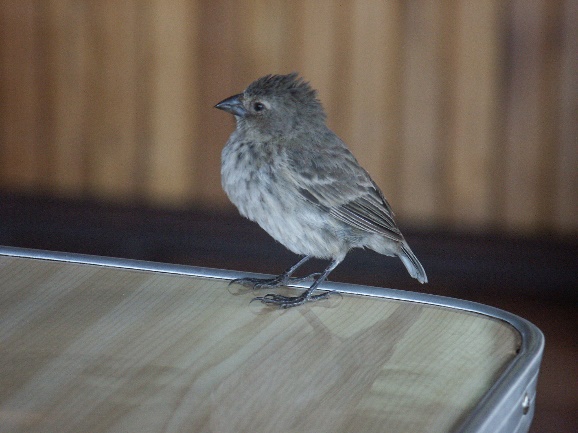 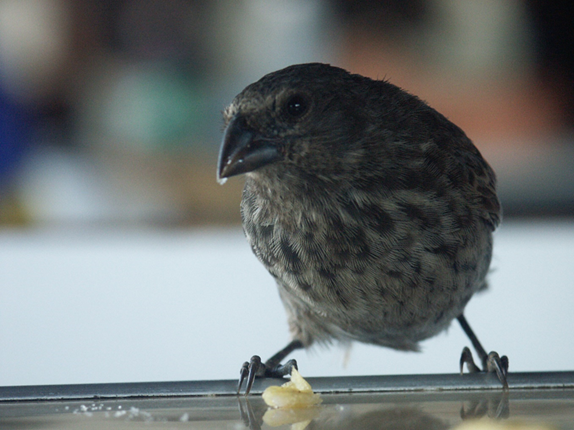 Will influence which organisms survive and reproduce
[Speaker Notes: Number 2:  Variation exists in the population and will influence which organisms survive to pass on their genes and which don’t.]
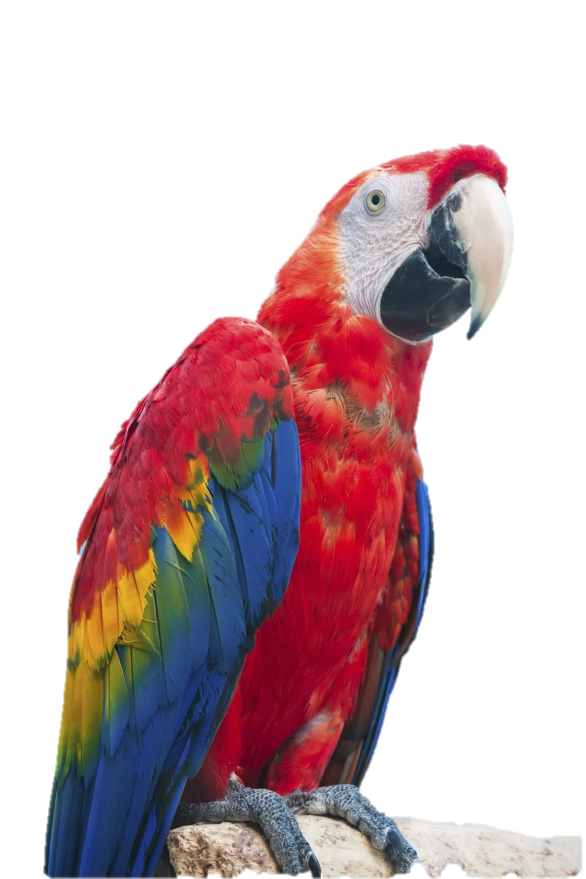 3.  Adaptations
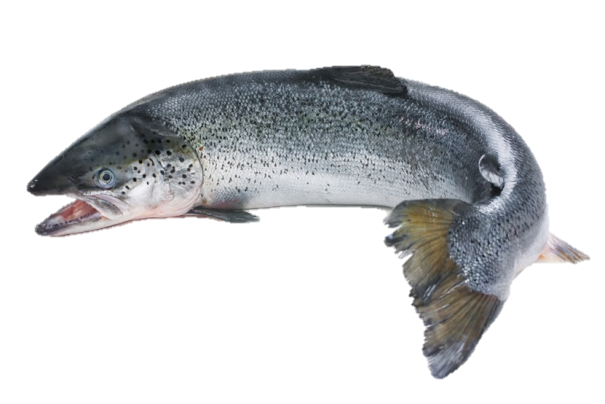 Beneficial
Helpful
Advantageous
TRAITS
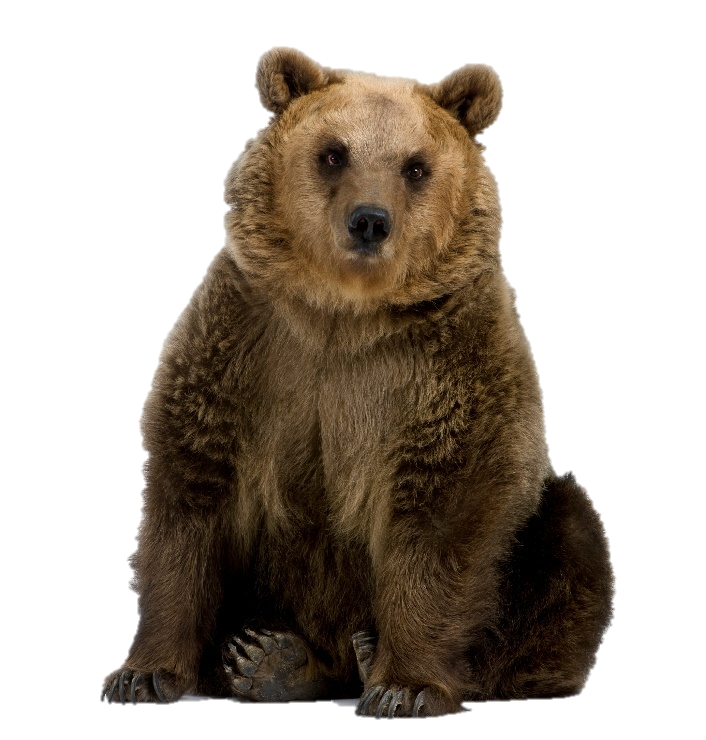 [Speaker Notes: Number 3:  Adaptations are the beneficial traits that give an organism an advantage in the struggle for survival.]
3.  Adaptations
Drought—large beaks
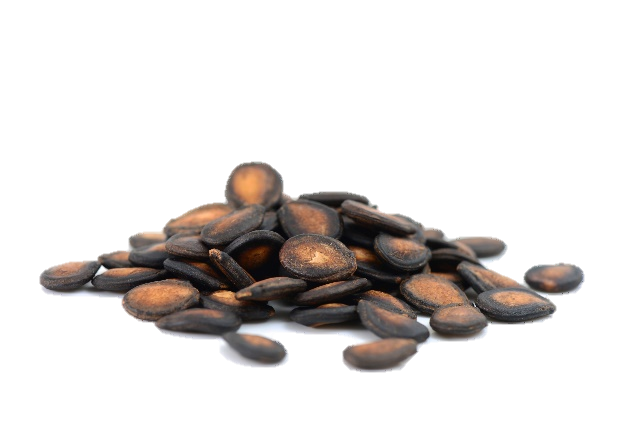 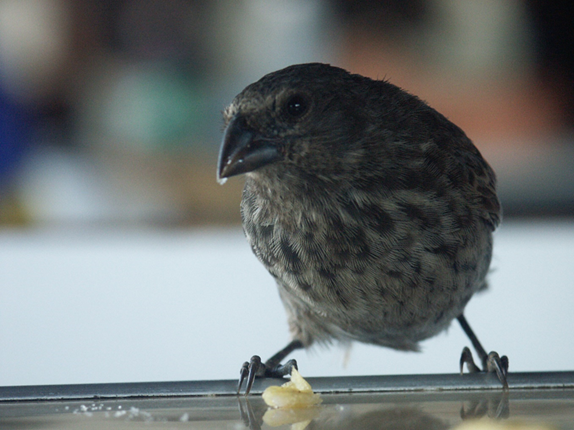 [Speaker Notes: During drought conditions in the Galapagos Islands, having a large beak was most advantageous for a finch / because most of the seeds available at the time were large.]
3.  Adaptations
Wet—small beaks
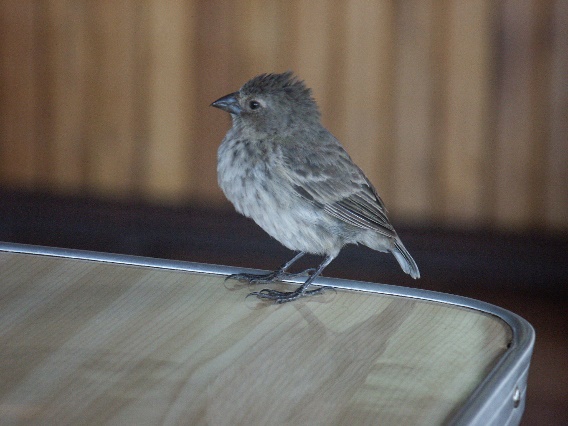 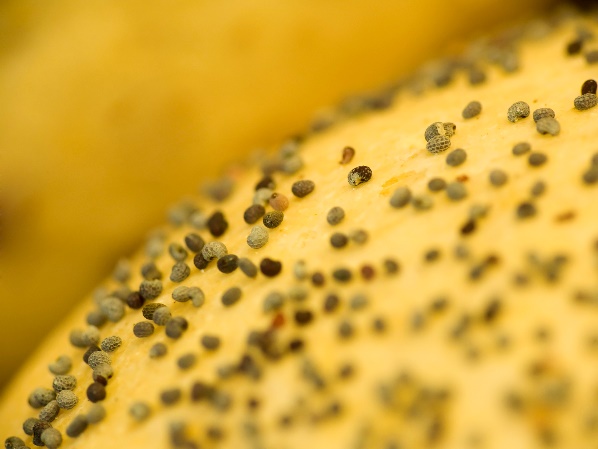 [Speaker Notes: But during especially wet weather, when small seeds were more plentiful, a small beak was the more helpful adaptation.]
4.  Natural Selection
Some survive and reproduce
Because of favorable traits that can be passed on to offspring
[Speaker Notes: Number 4:  Darwin called this process by which some creatures survive and reproduce and others don’t—natural selection.  And unless they are affected by some chance event, the creatures most likely to survive and reproduce are those with the most favorable traits that can be passed on to their offspring.]
4.  Natural Selection
“Survival of the Fittest”
Fitness:  having the most babies
[Speaker Notes: Have you ever heard the phrase “survival of the fittest?”  This refers to the idea that the organisms with the traits necessary to survive, are more likely to live long enough to have babies and pass their genes on to the next generation. / In this context, fitness is defined as having the most babies.]
Survival of the Fittest
Wet
Drought
Small-beaked birds
Large-beaked birds
[Speaker Notes: During the drought conditions, / the large-beaked birds were most fit / because they survived to have more offspring.  During the wet conditions, / the small-beaked birds were most fit / because they survived to have more offspring.]
Darwin’s 4 Postulates
1. Overproduction/Competition
2. Variation
3. Adaptations
4. Natural Selection
[Speaker Notes: According to Darwin, as natural selection]
Darwin’s 4 Postulates
1. Overproduction/Competition
2. Variation
3. Adaptations
4. Natural Selection
[Speaker Notes: Acts on the variation present within a population,]
Darwin’s 4 Postulates
1. Overproduction/Competition
2. Variation
3. Adaptations
4. Natural Selection
[Speaker Notes: Those that compete best live to reproduce while others do, not,]
Darwin’s 4 Postulates
1. Overproduction/Competition
2. Variation
3. Adaptations
4. Natural Selection
Gene frequency changes
Microevolution
[Speaker Notes: gene frequency changes, / and microevolution occurs.]
Darwin’s Contribution
Mechanism:  Natural Selection
“Survival of the Fittest”
[Speaker Notes: Other scientists had suggested evolution before, / but Darwin’s specific contribution to the theory was his suggestion that natural selection was the mechanism that caused evolution.  / He borrowed the term “survival of the fittest” from Herbert Spencer because it fit what he was trying to explain.]
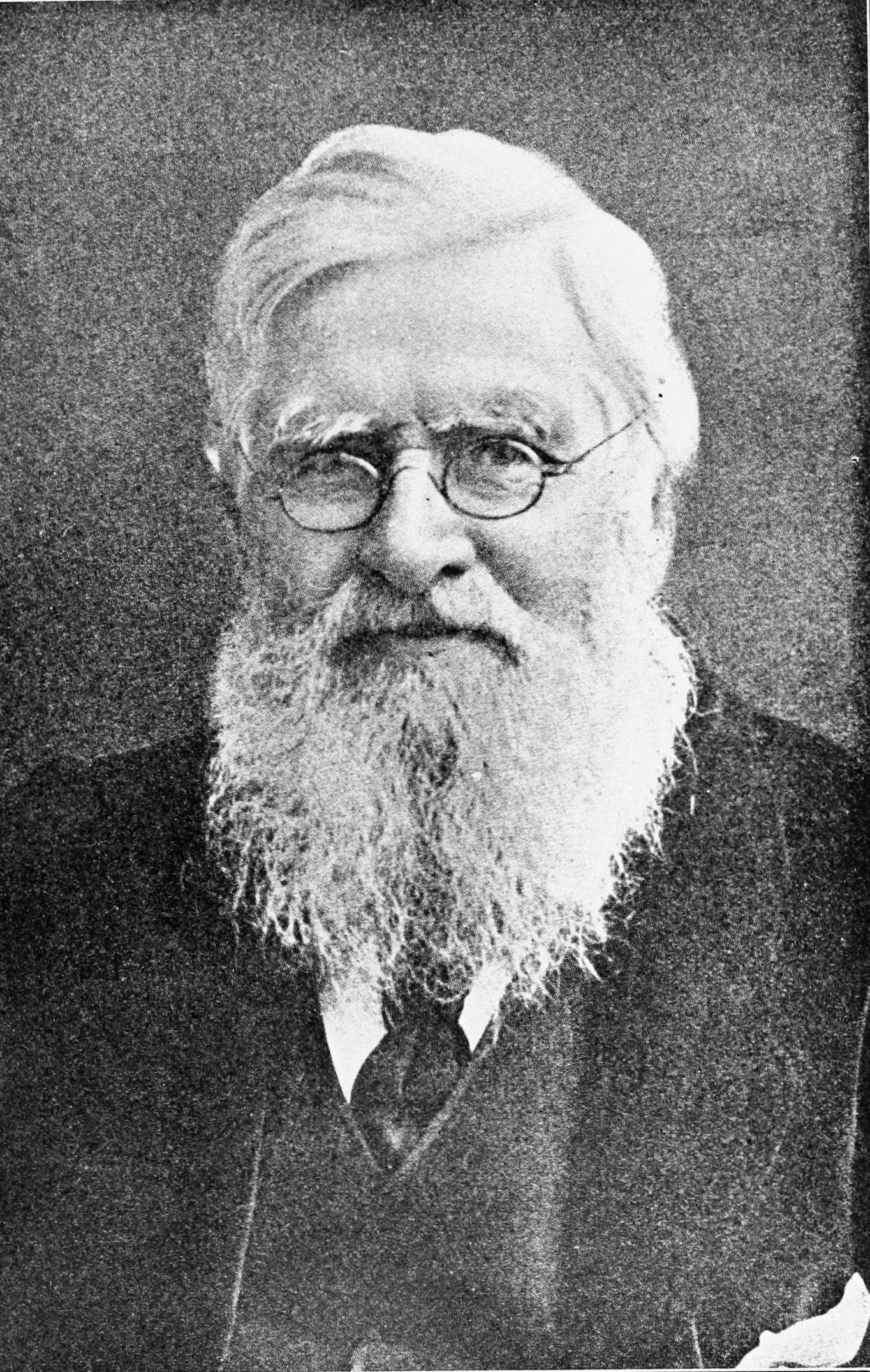 Alfred Wallace
&
Charles Darwin
[Speaker Notes: Darwin thought of the idea in 1838, but he waited to publish it because of the controversy he knew his theory would generate. / In the meantime, a man named Alfred Wallace thought of the same idea and wrote Darwin for advice about an article.  / They ended up publishing the idea jointly.]
Natural Selection
Wet
Drought
Small-beaked birds
Large-beaked birds
Gene frequency changes
[Speaker Notes: Darwin was right about natural selection happening in nature.  / The survival of those with helpful adaptations changes the gene frequency in a population.]
The Fact of Evolution
Change in gene frequency because of natural selection
Microevolution
[Speaker Notes: When people refer to evolution as a fact, they are referring to this change in gene frequency because of natural selection.]
Natural
Selection
Macroevolution
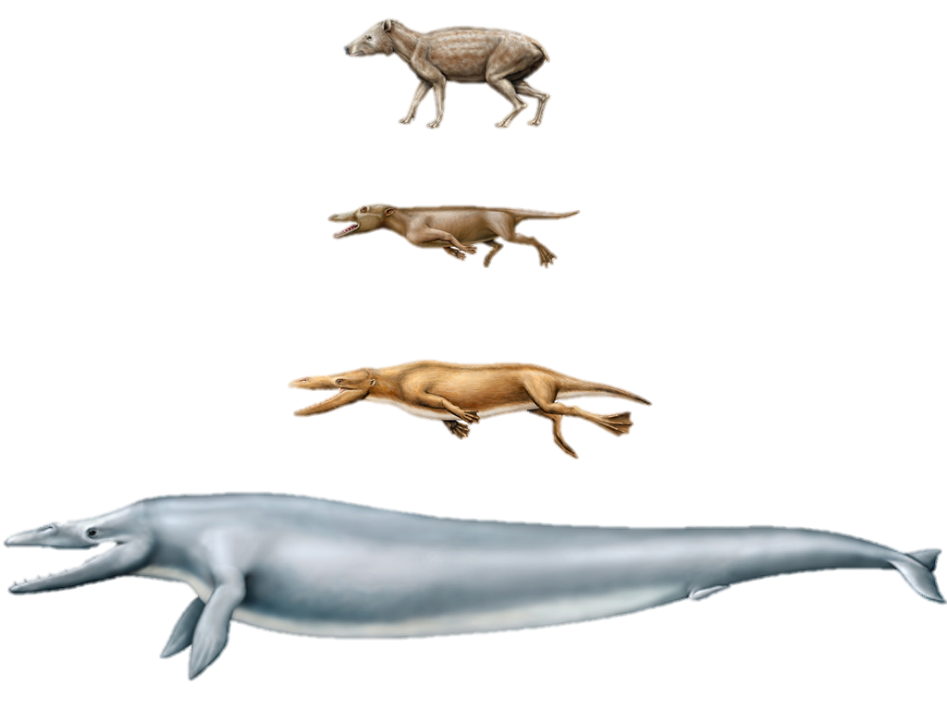 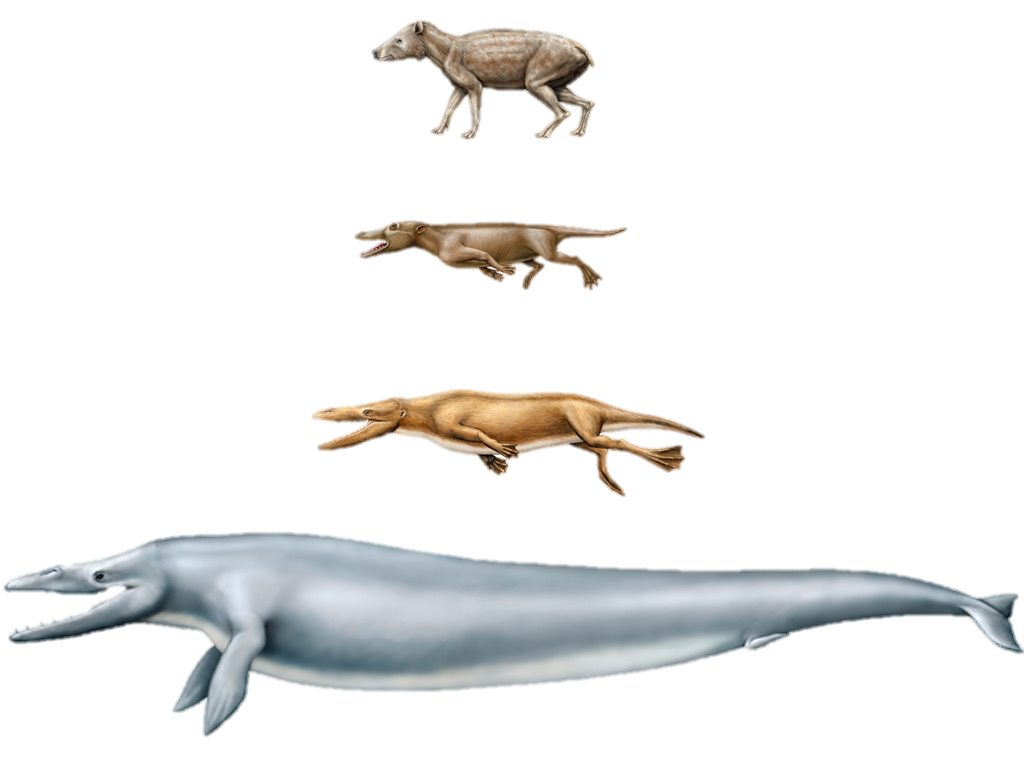 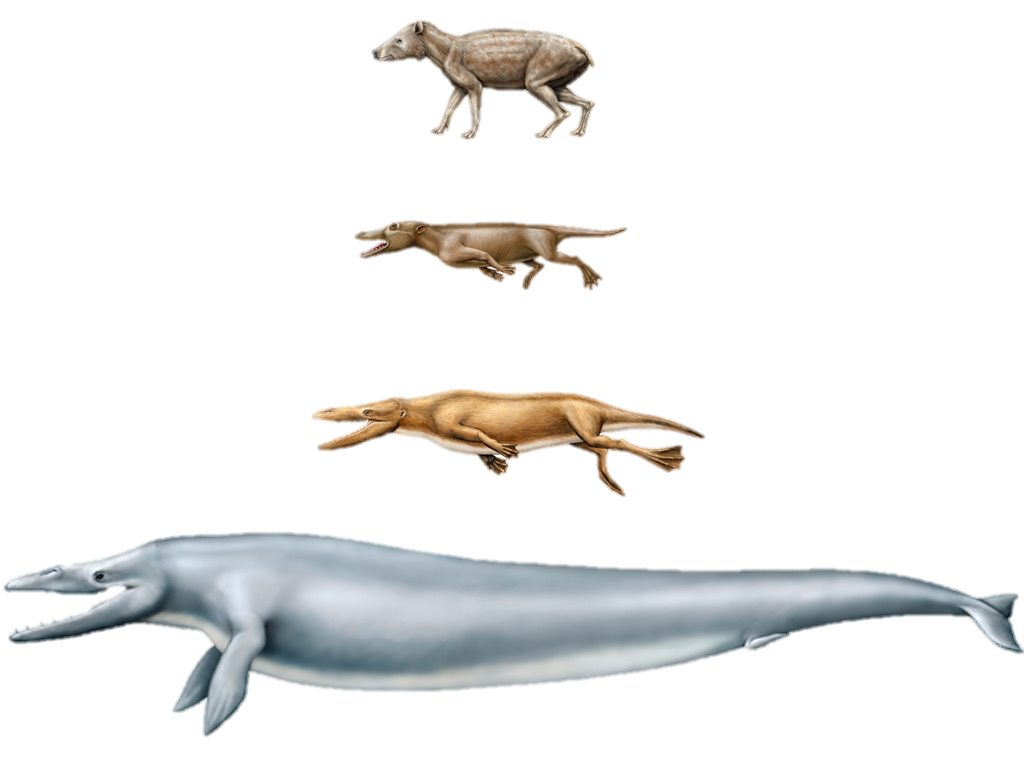 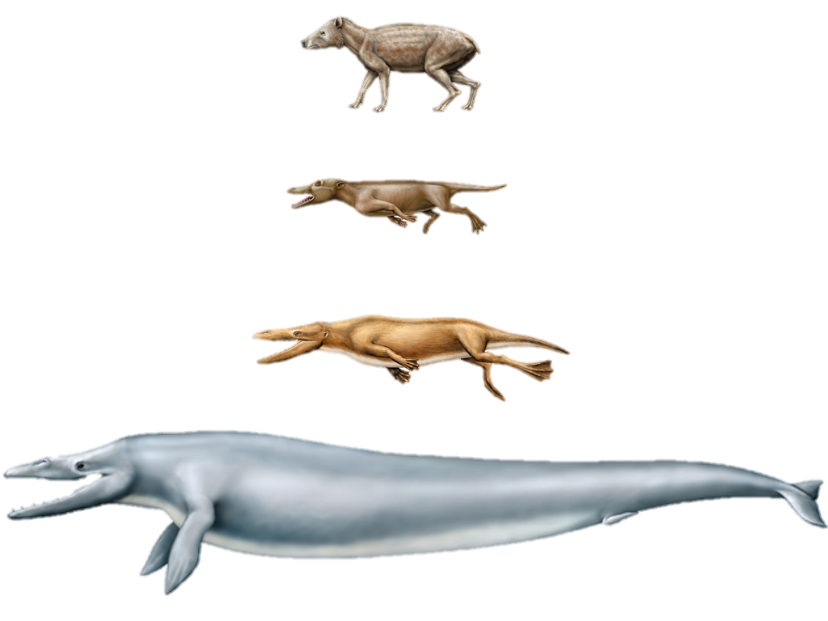 [Speaker Notes: What cannot be demonstrated / is that natural selection is capable of producing the major changes necessary /to change one animal into another kind of animal.]
Sources of Variation
[Speaker Notes: Origins 101:  / Sources of Variation]
Recorded at
Chattanooga Public RadioSM
Classical 90.5 WSMC
Images By
Images may appear on more than one slide. Citation is given on the first slide where each image appears.
[1] Slide design, Susan Landon
[3a] Small Ground Finch Geospiza fuliginosa, Tim Standish, used with permission
[3b] Medium Ground Finch Geospiza fortis, Tim Standish, used with permission
[3c] Charles Robert Darwin by John Collier, Uploaded by Dcoetzee,, http://commons.wikimedia.org/wiki/File:Charles_Robert_Darwin_by_John_Collier.jpg, public domain
[4a] Pigeon 452498905, thawats, Thinkstock, Thinkstock Image Subscription Agreement
[4b] Pink pigeon 71029211, John Foxx, Thinkstock, Thinkstock Image Subscription Agreement
[4c] Four dogs 462241365, WilleeCole, Thinkstock, Thinkstock Image Subscription Agreement
[5a] DNA, Susan Landon
[11a] Macaw 453680067, sydeen, Thinkstock, Thinkstock Image Subscription Agreement
[11b] Atlantic salmon 182261618, AlexRaths, Thinkstock, Thinkstock Image Subscription Agreement
[11c] Coahuilan box turtle 93385233, amwu, Thinkstock, Thinkstock Image Subscription Agreement
[11d] Brown bear 13749720, GlobalP, Getty Images (US), Inc. Subscription
Images By
[12b] Melon seeds 40447322 antpkr, Getty Images (US), Inc. Subscription
[13] Seeds 7103827, Jo De Vulder, Shutterstock standard license, overlay - Joaquin Hernandez
[16a] Small ground finch, Tim Standish, used with permission
[16b] Darwin's Finch, Buster&Bubby, https://www.flickr.com/photos/buster-and-bubby/9845129465/in/photostream/, CC BY-NC-ND 2.0.
[22] Alfred Russel Wallace, http://commons.wikimedia.org/wiki/File:PSM_V74_D405_Alfred_Russel_Wallace.png, public domain
[25a-d] Whale Evolution, Dr. Philip Gingerich, John Klausmeyer, & The University of Michigan Museums of Natural History, used with permission
Special Thanks

Foundation for Adventist Education
© Origins Curriculum Resources 2015
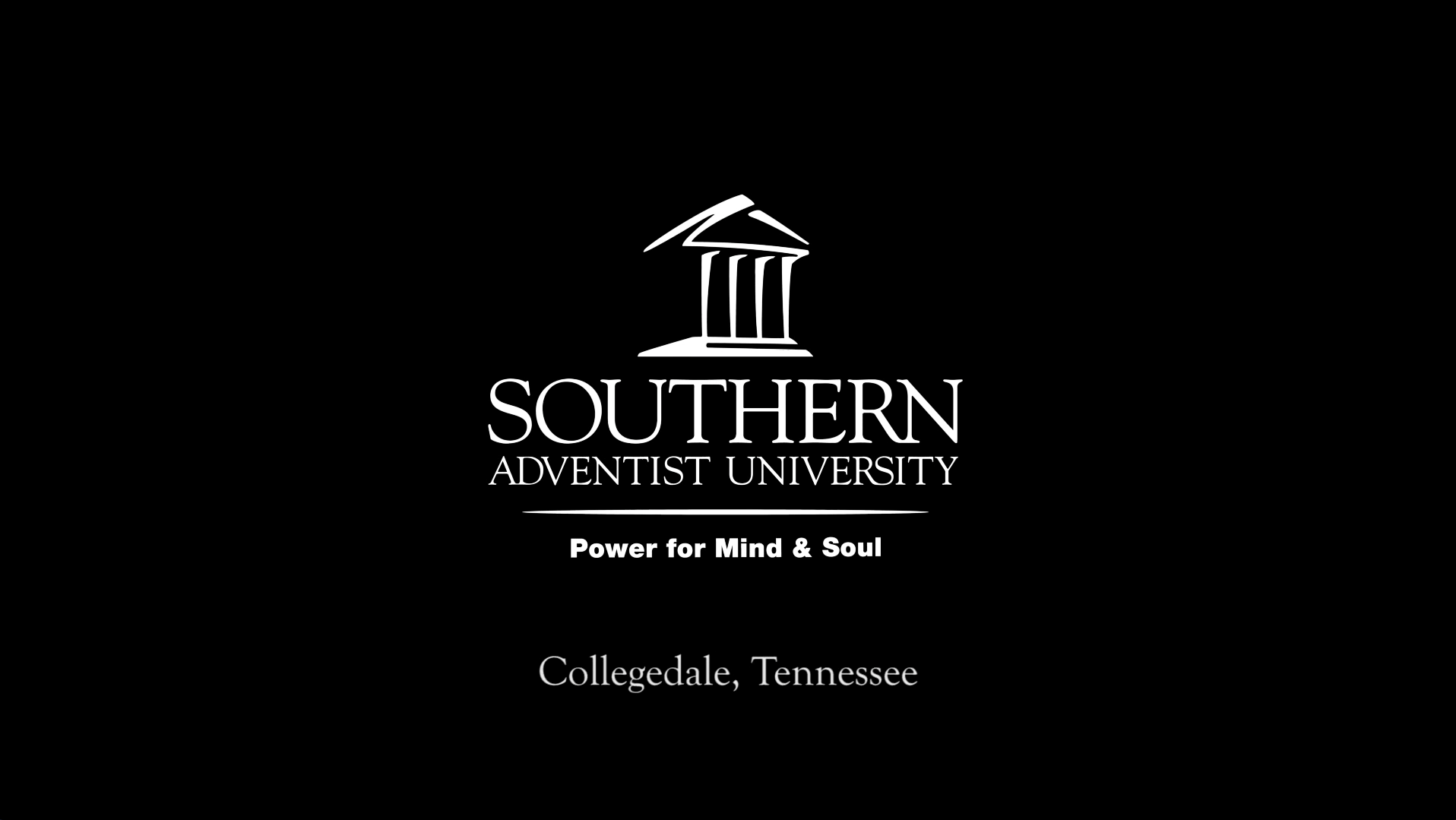 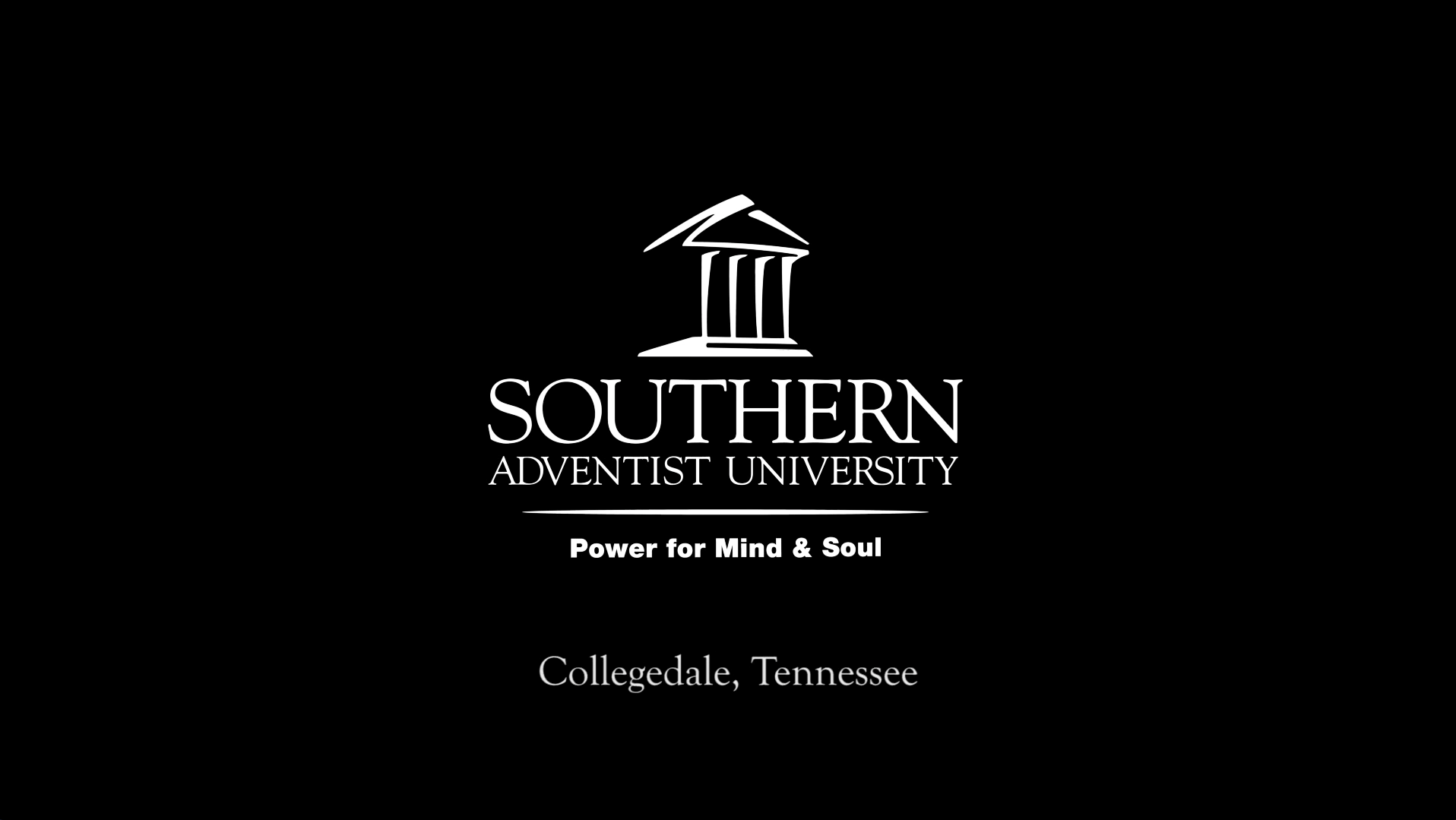 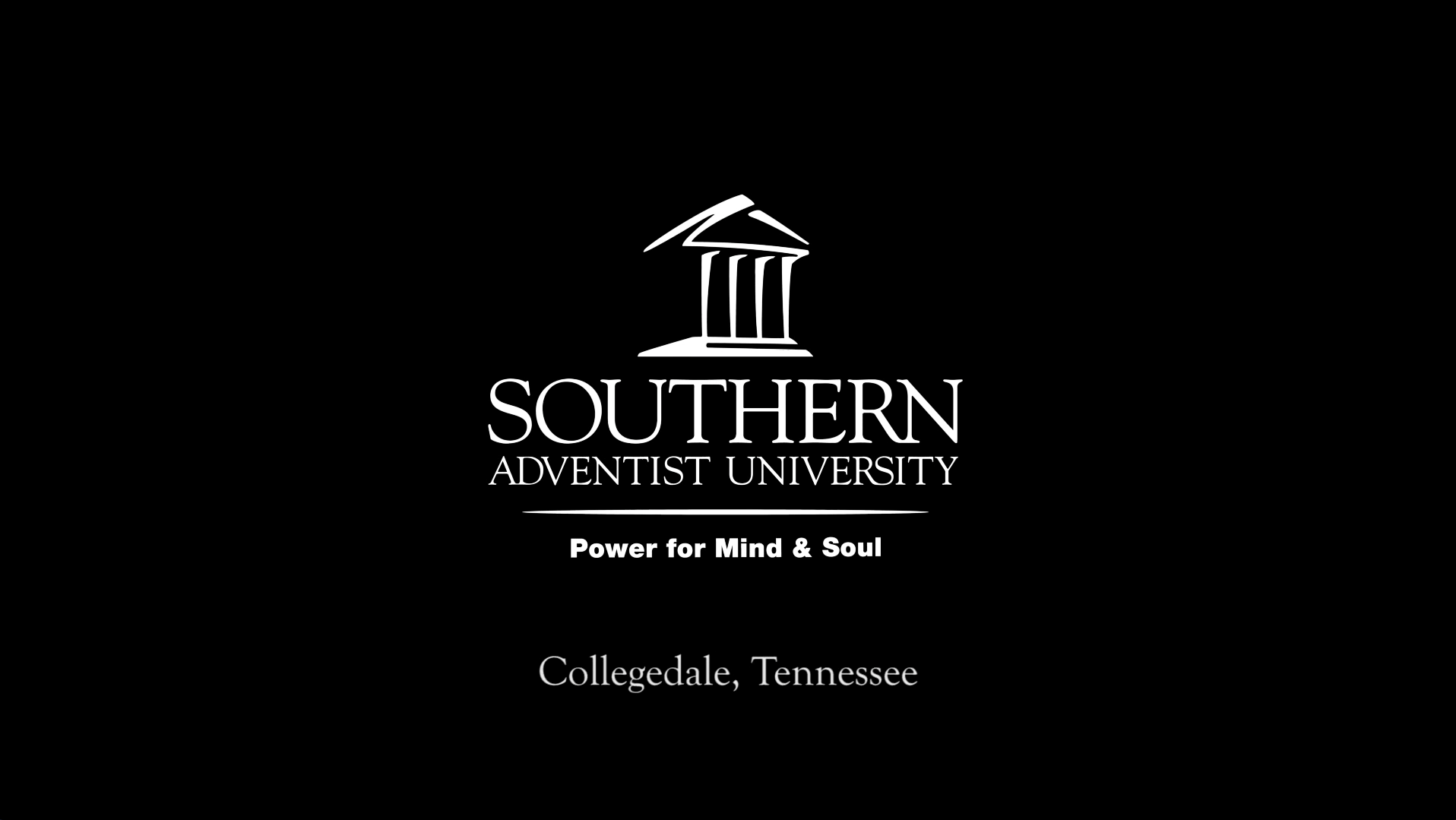 © Southern Adventist University 2015
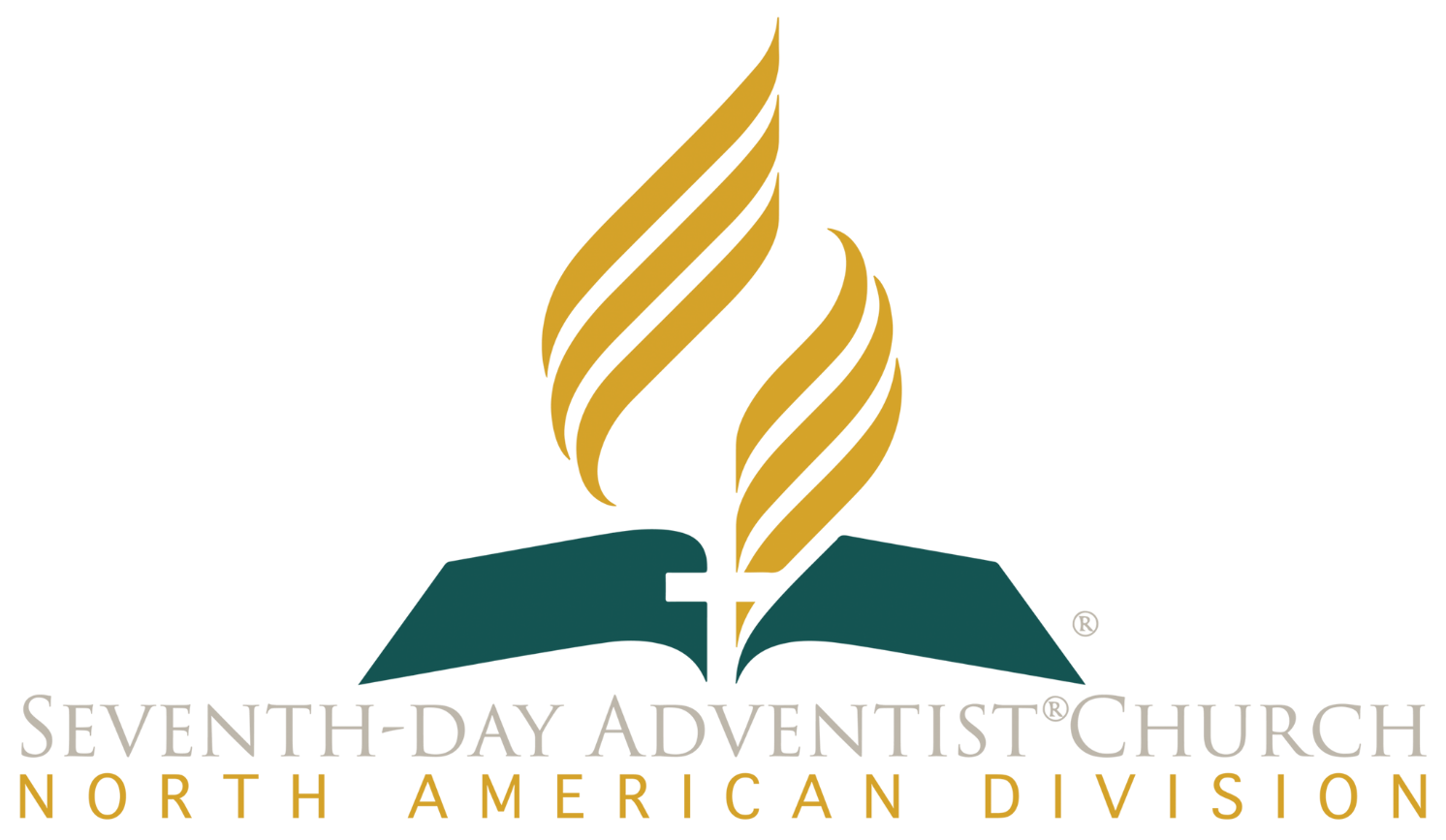 © Seventh-day Adventist North American Division 2015
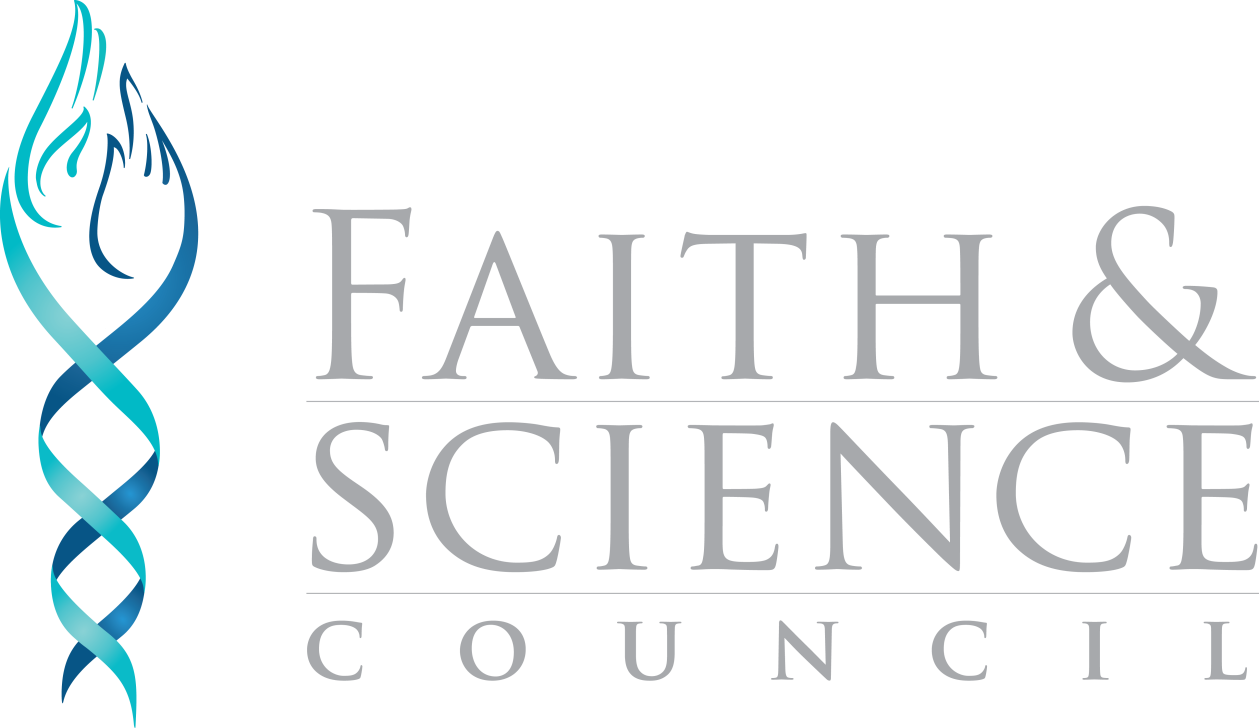 © General Conference of Seventh-day Adventists 2015
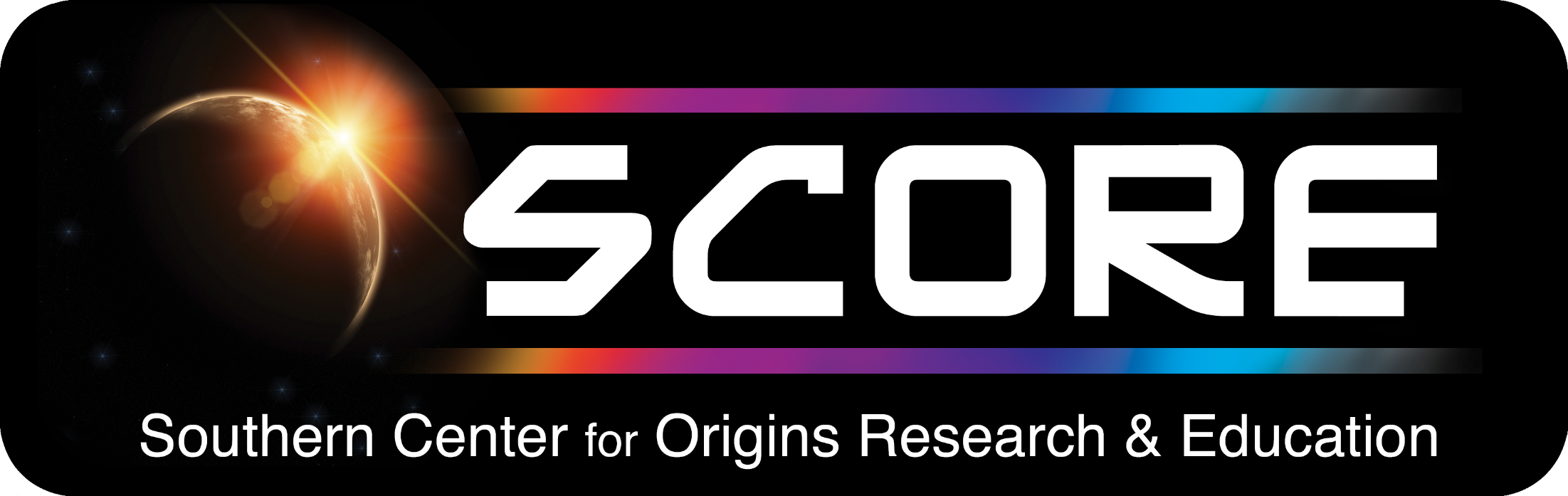 © SCORE Southern Center for Origins Research & Education 2015